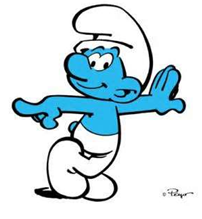 Area
Find the area of the following shapes
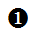 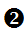 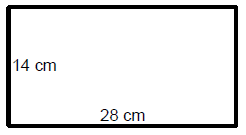 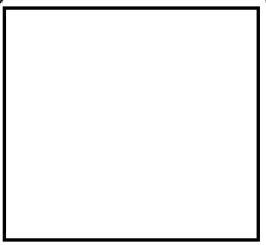 A = s  s
     = 12   12 
     = 144 cm2
A = l  w
     = 28   14 
     = 392 cm2
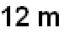 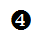 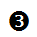 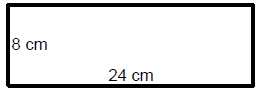 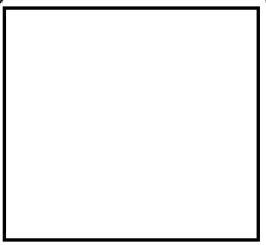 A = l  w
     = 24   8 
     = 192 cm2
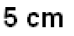 A = s  s
     = 5   5 
     =25 cm2
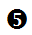 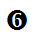 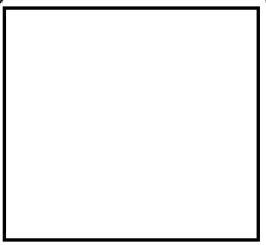 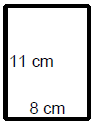 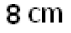 A = s  s
     = 8   8 
     = 64 cm2
A = l  w
     = 8   11 
     = 88 cm2